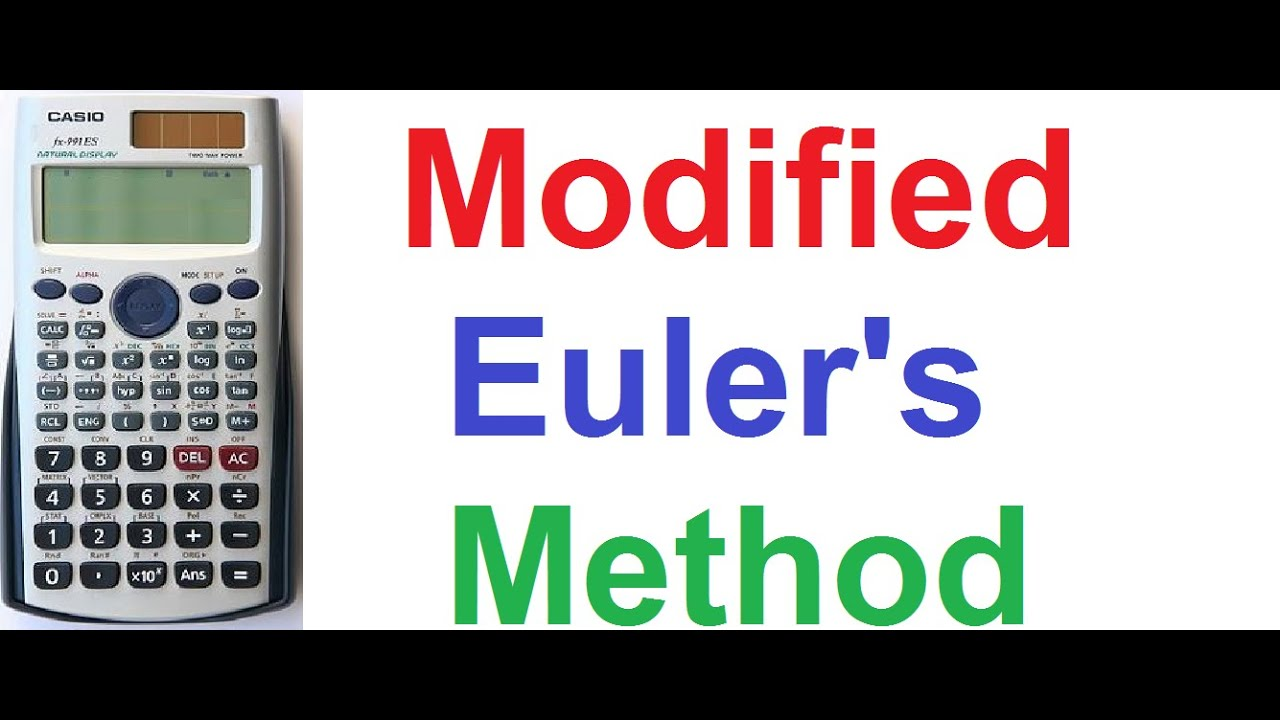 م.رواء ابراهيم عيسى
Modified Euler method
In order to get more accurate results than for Euler method ,we define the Modified Euler method ,which has the following general formula:-
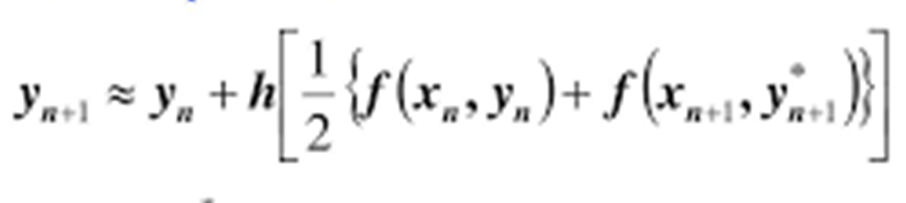 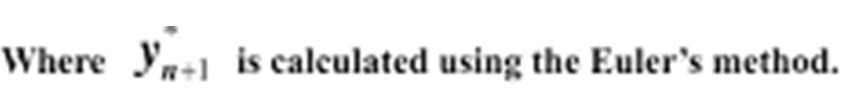 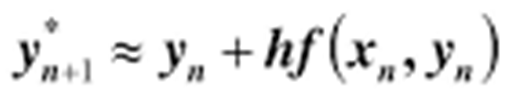 The first equ. depends on the second equ. And this way called (Estimation –Correction),becouse from euler equ. We estimate value for y*(x) ,and then in the equ.we get acorrection for this value.
Example1:-
Use modified euler method          =x2+y ,y(0)=1,h=0.02 Find y(0.02)?
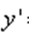 Solution:
X0=0,     y0=1    ,h=0.02  ,    f(x,y)=x2+y
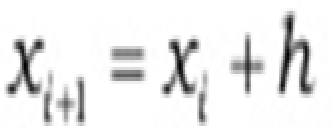 X1=X0 + h =0+0.02=0.02
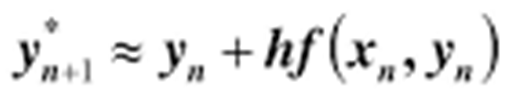 y*= y0 +hf(X0, y0)
    = y0 +h(X20 +y0)
    =1+0.02(02+1)=1+0.02=1.02
1
1
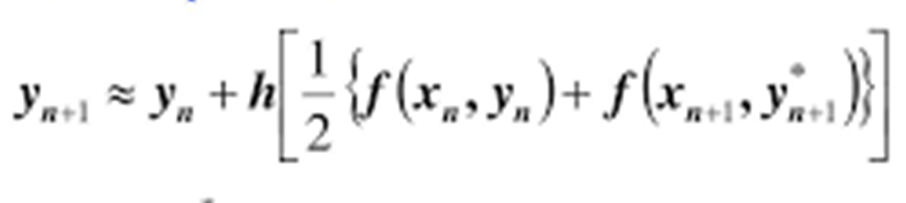 y1= y0 +h/2[f(X0, y0)+f(X1, y*)]
    = y0 +h/2[(X2 +y0)+ (X2 +y*)]

    =1+0.02/2[(02+1)+((0.02)2+1.02)] =1+0.0202=1.0202
1
1
0
1
Example2:-
Use modified euler method          =-xy ,y(0)=0.5,h=0.1 Find y(0.2)?
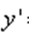 Solution:
X0=0,     y0=0.5    ,h=0.1  ,    f(x,y)=-xy
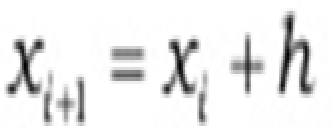 X1=X0 + h
    =0+0.1=0.1
X2=X1 + h=0.1+0.1=0.2
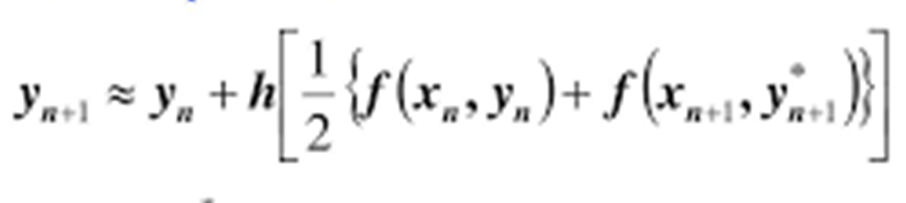 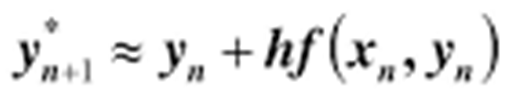 y*= y0 +hf(X0, y0)
    = y0 +h(-X0 y0)
    =0.5+0.1(-0×0.5)
=0.5
1
1
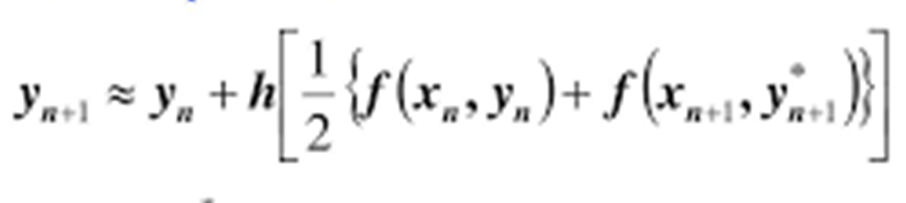 = y0 +h/2[f(X0, y0)+f(X1, y*)]

= y0 +h/2[(-X0 y0)+(- X1 y*)]
=0.5+0.1/2 [(-0×0.5)+(-0.1×0.5)]
=0.5+0.05[-0.05]
=0.4975
1
1
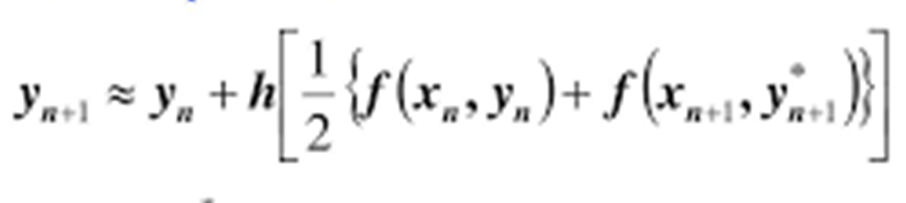 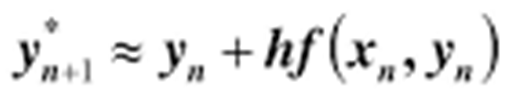 y*= y1 +hf(X1, y1)
     = y1 +h(-X1 y1)
     =0.4975+0.1(-0.1×0.4975)
     =0.4925
2
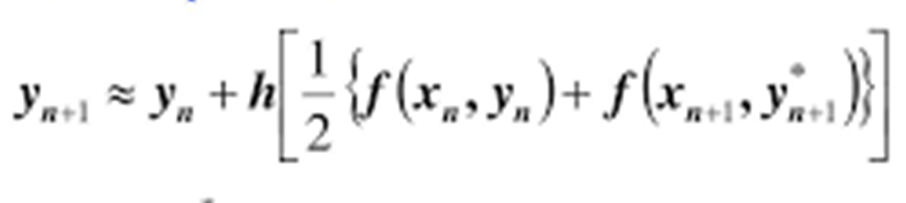 = y1 +h/2[f(X1, y1)+f(X2, y*)]

= y1 +h/2[(-X1 y1)+(- X2 y*)]
=0.4975+0.1/2 [(-0.1×0.4975)+(-0.2×0.4925)]
=0.5+0.05[-0.05]
=0.4901
2
2